Redox Reactions and electrochemical cells
Chapter 13 and 14 – Unit b (30%)
Redding 2014
13.1 Oxidation and reduction
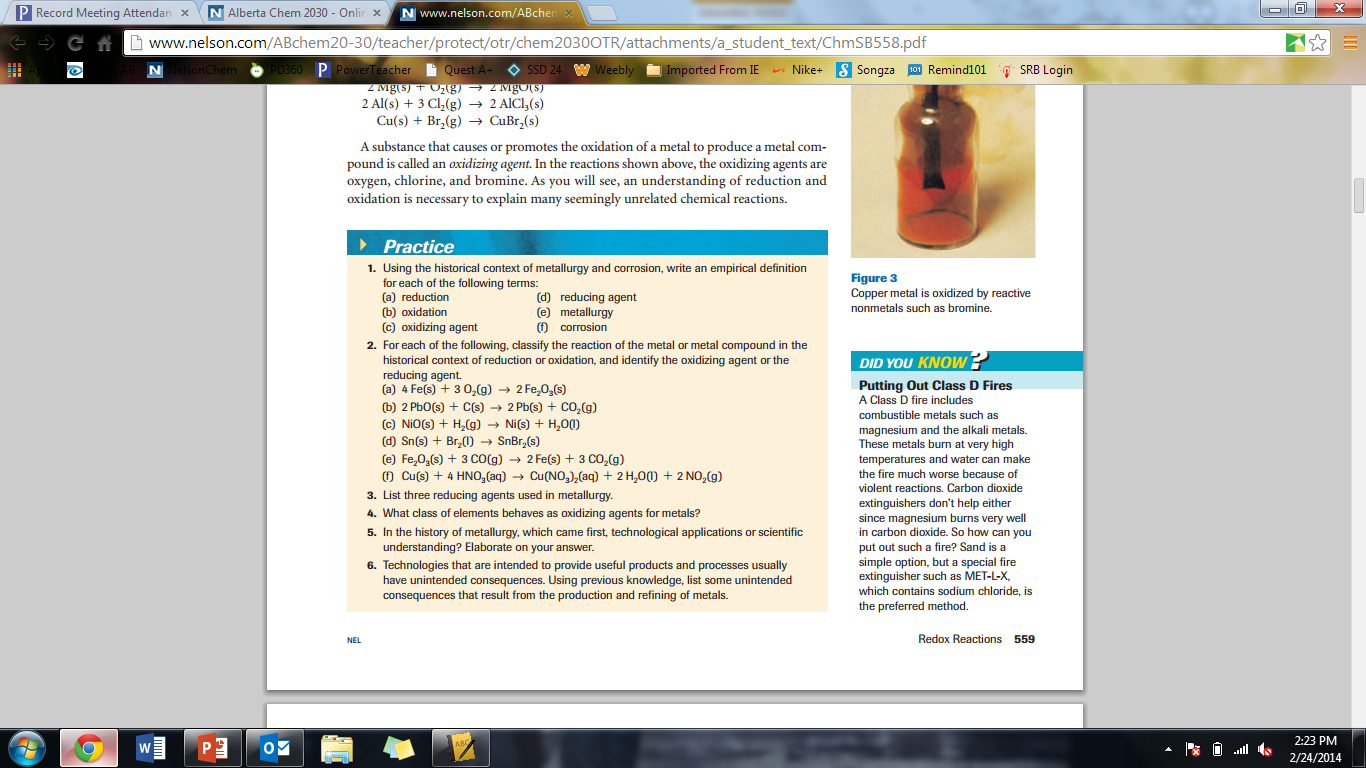 Question:
Electron transfer theory
If we want to examine electron transfer we use half-reactions
We split a reaction into its half reactions by dissociating it.
Ex: lets write the half reactions for the reaction between zinc metal and hydrochloric acid.
Write and label:two balanced half reactions to describe the reaction of zinc metal with aqueous lead (ii) nitrate.
Lets Practice
Question:
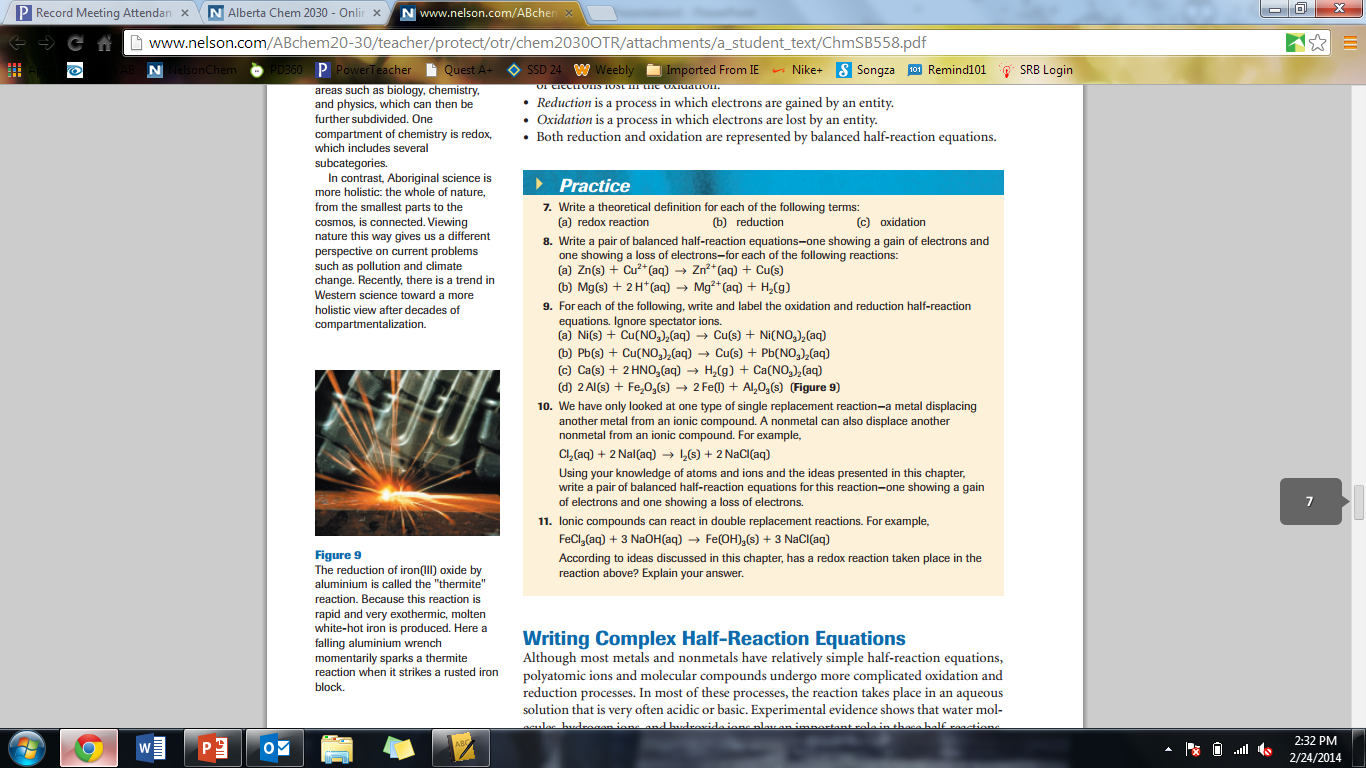 Writing Complex Half Reaction Equations
Example: write the half reaction nitrous acid can be reduced in an acidic solution to form nitrogen monoxide gas
Example: Copper metal can be oxidized in a basic solution to form copper (i) oxide. What is the half reaction for this process?
Example: chlorine is converted to perchlorate ions in an acidic solution. Write the correct half reaction.
Example: aqueous permanganate ions are reduced to solid manganese (iv) oxide in a basic solution. Write the half reaction and indicate if it is oxidation or reduction.
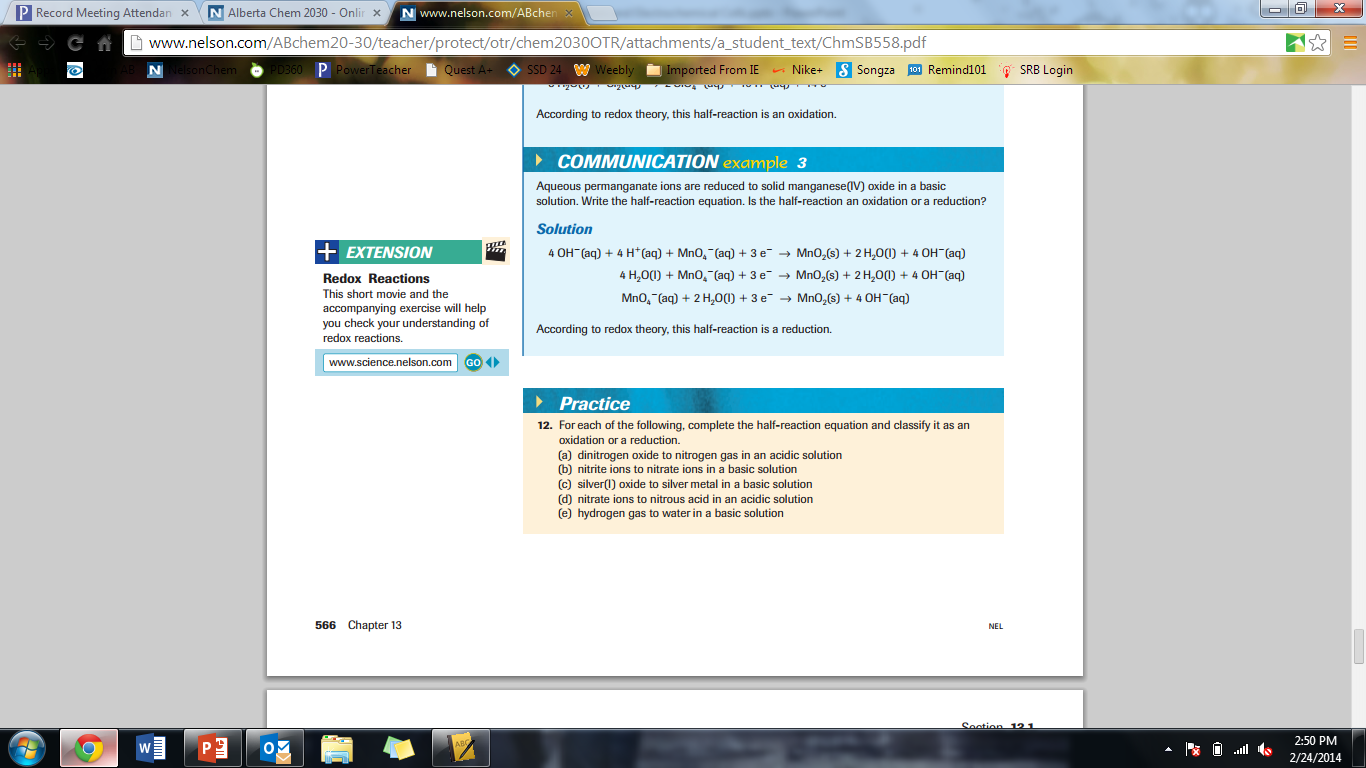 Questions:(when you are done, you will get your worksheet for 13.1)
13.2 predicting redox reactions
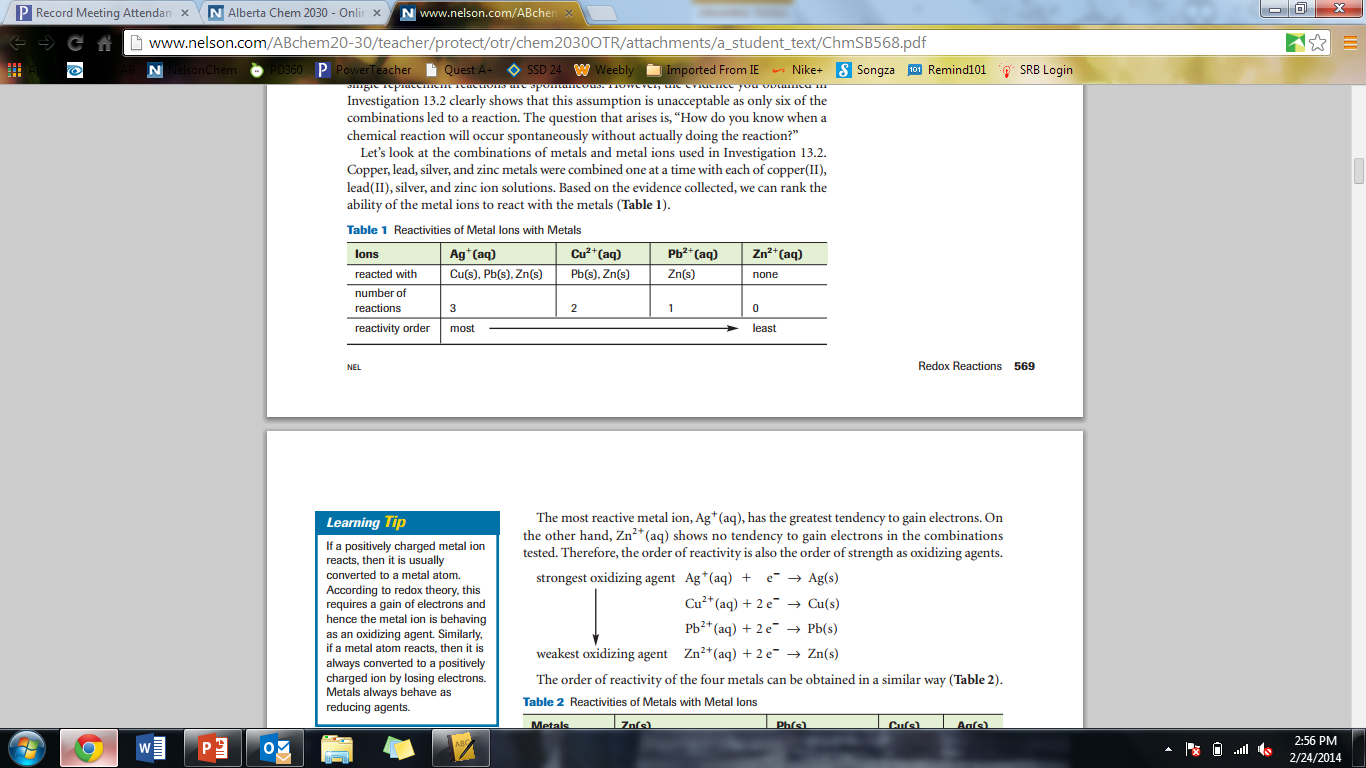 Developing a redox table:
Usually we write these tables as a series of reduction reactions, starting with the strongest oxidizing agent  weakest oxidizing agent.
Consider this:
The spontaneity rule
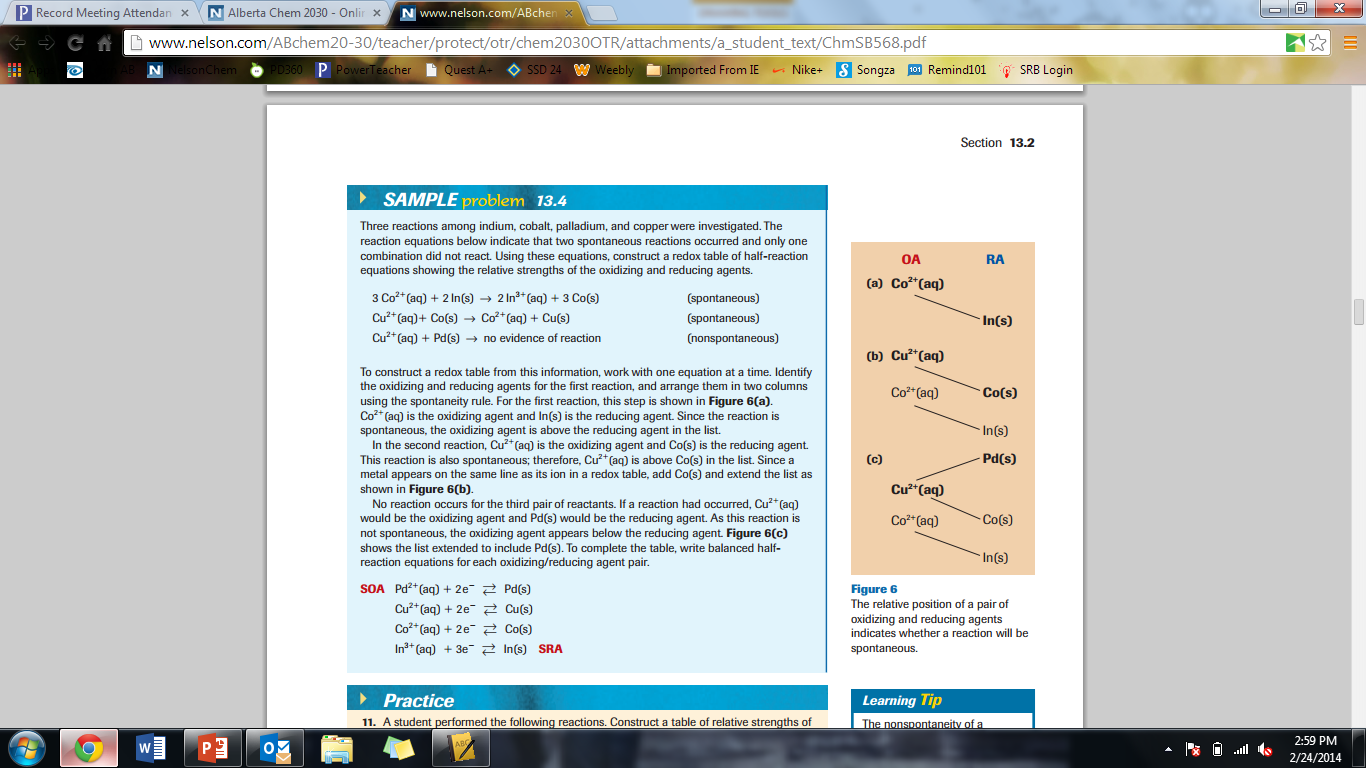 We can predict spontaneity to also examine/construct a redox table:
As long at the oxidizing agent is above the reducing agent in the table of relative strengths.
Example:
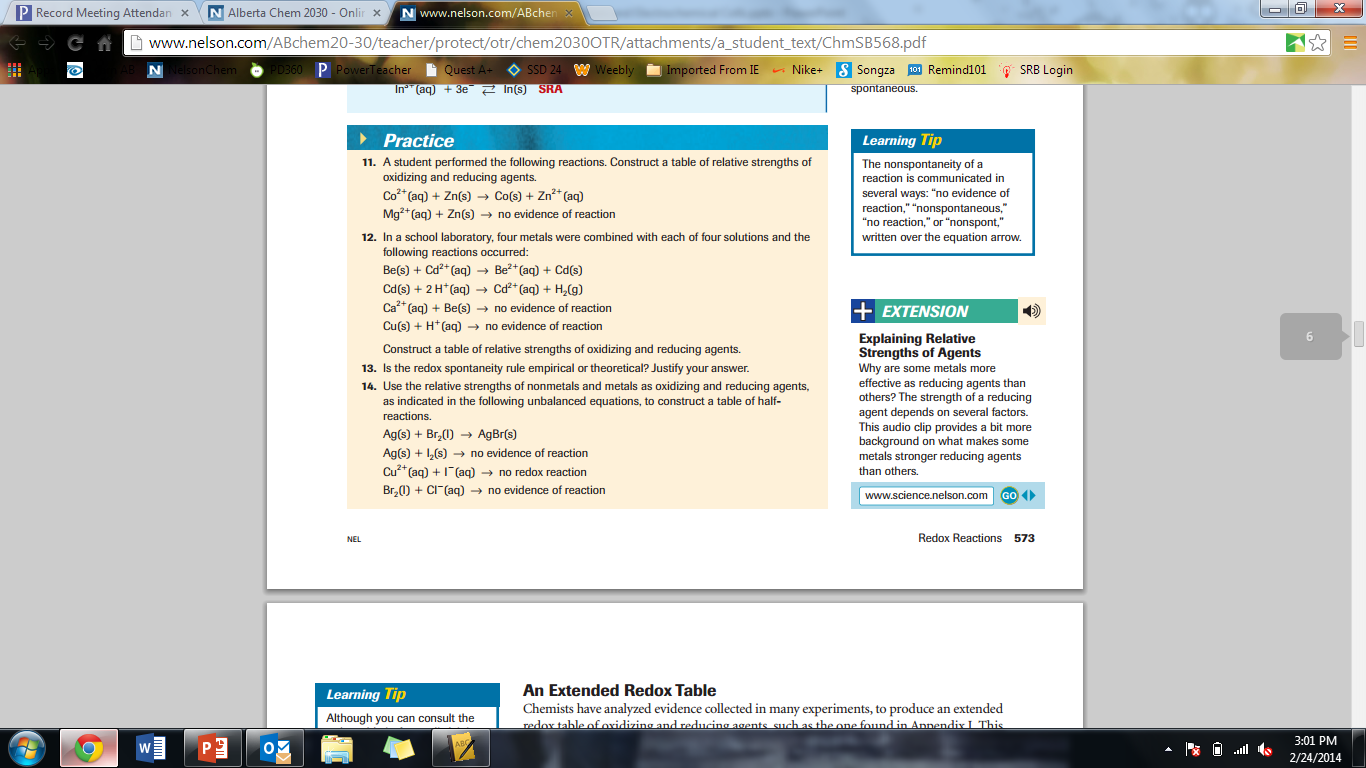 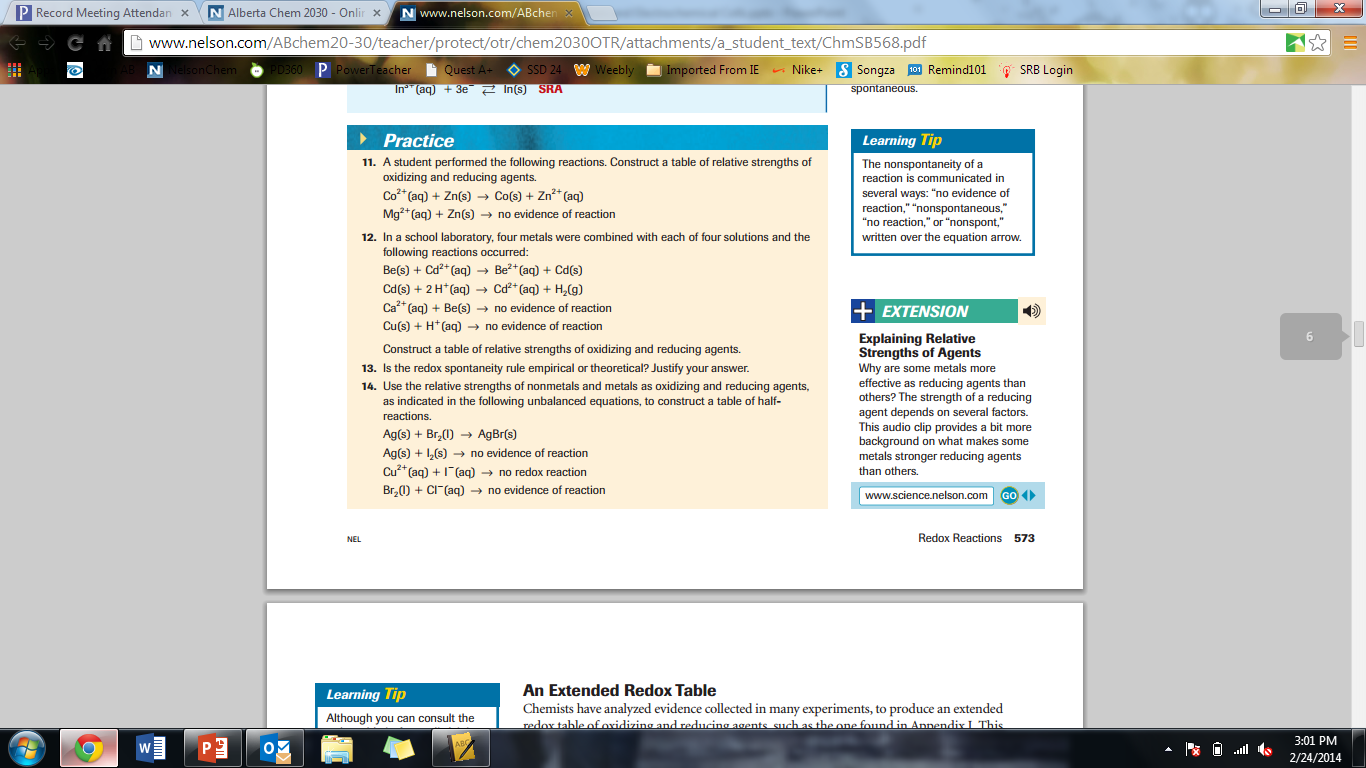 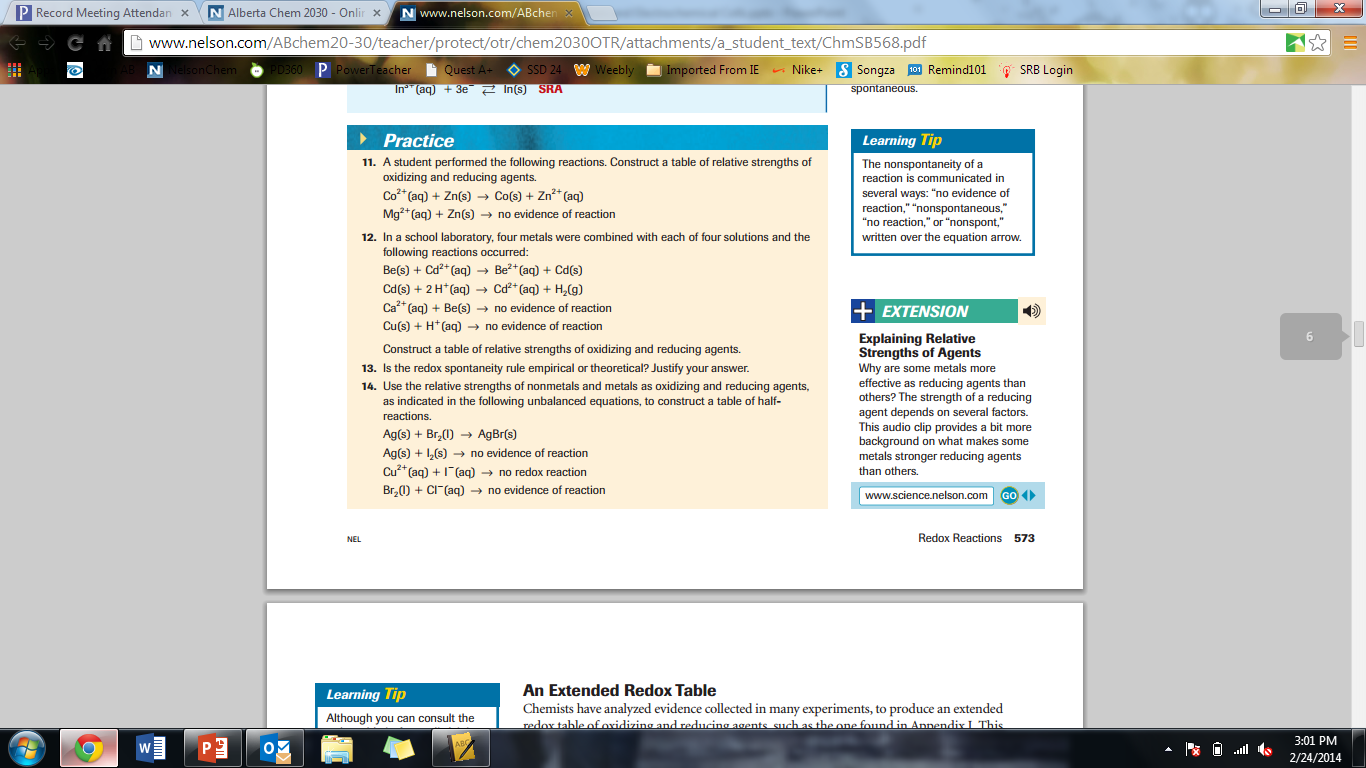 Predicting redox reactions in solution.
In order to figure out what will actually be reacting IN SOLUTION, it is important that you dissociate and label all of the entities in a solution.
Example – when copper is placed into an acidic potassium permanganate solution what will happen?
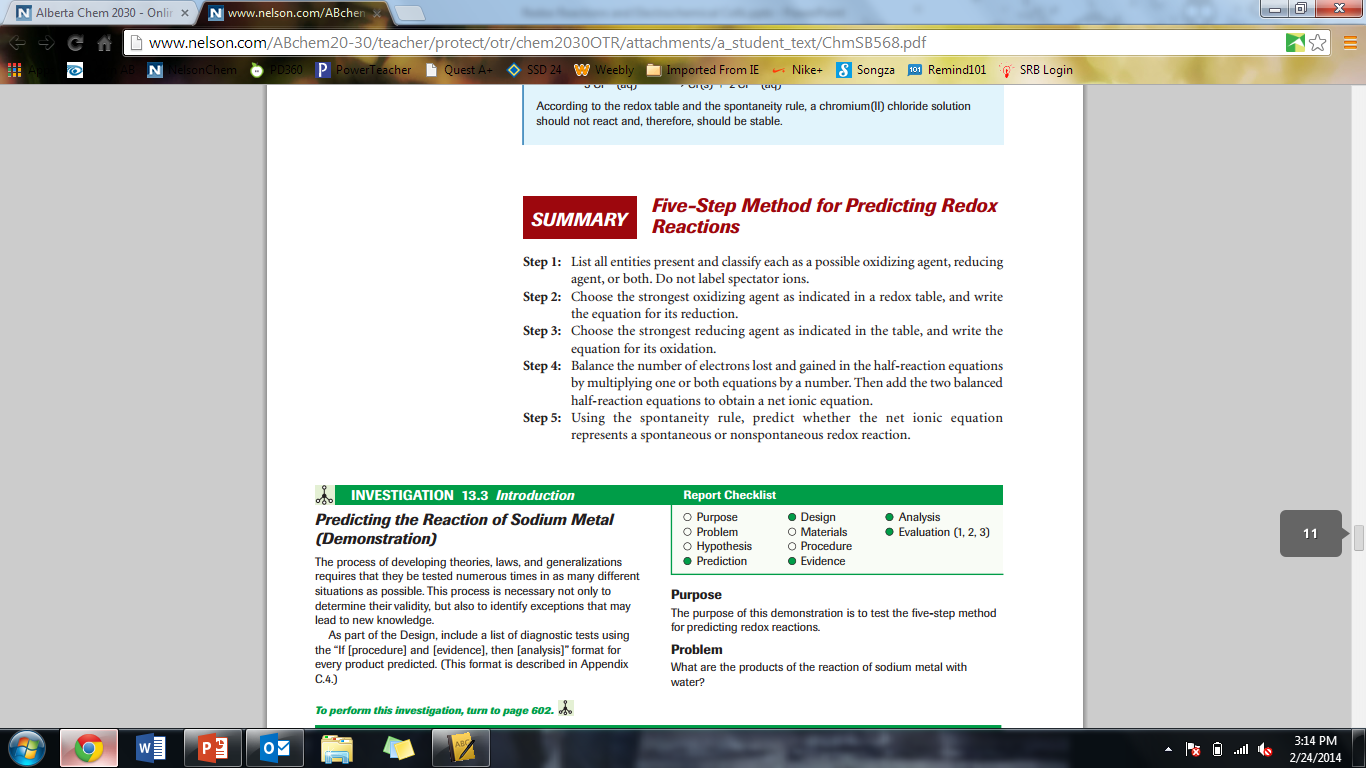 Predicting redox reactions in solution.
Back to the first example: when copper is placed into an acidic potassium permanganate solution what will happen?
Now identify your SOA and SRA (using table) and write your half reactions.
Example: in a chemical industry, could copper pipe be used to transport a hydrochloric acid solution?
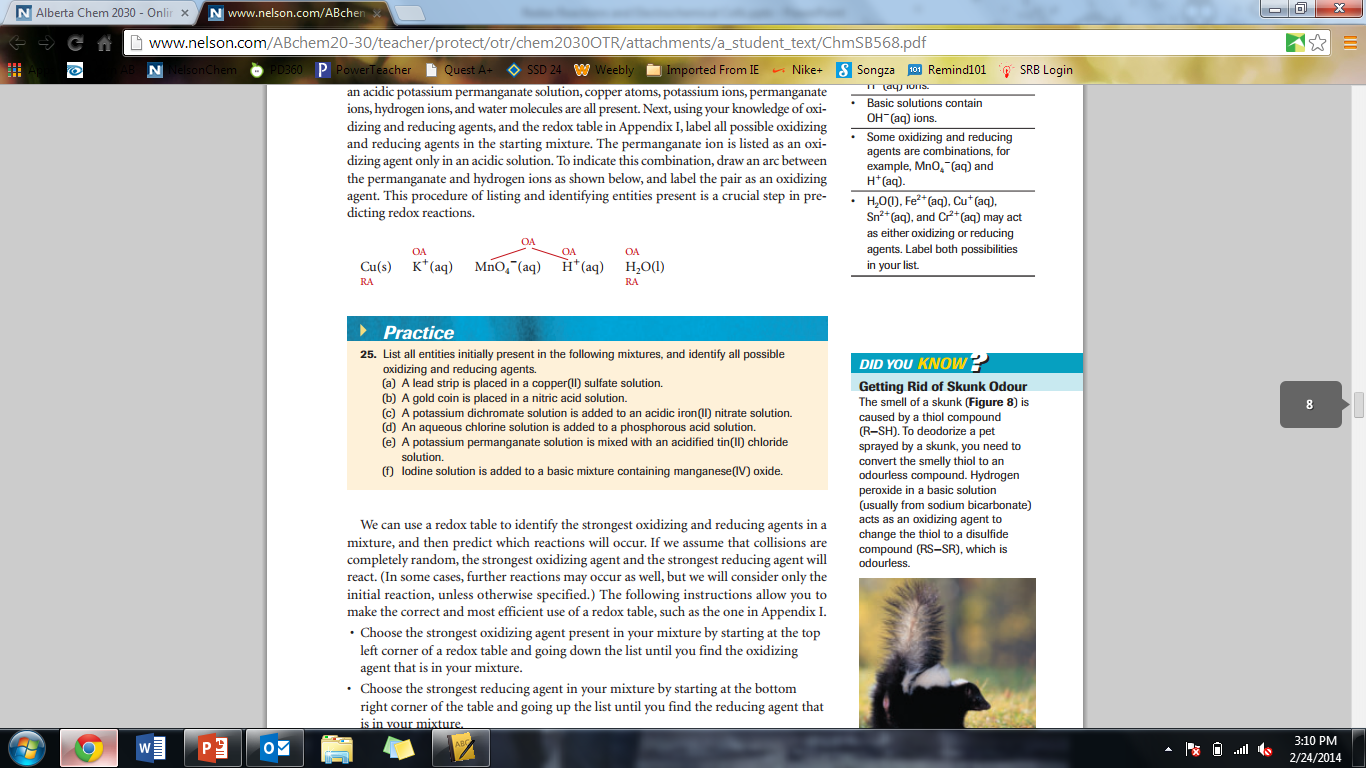 Predicting redox reactions by constructing half reactions
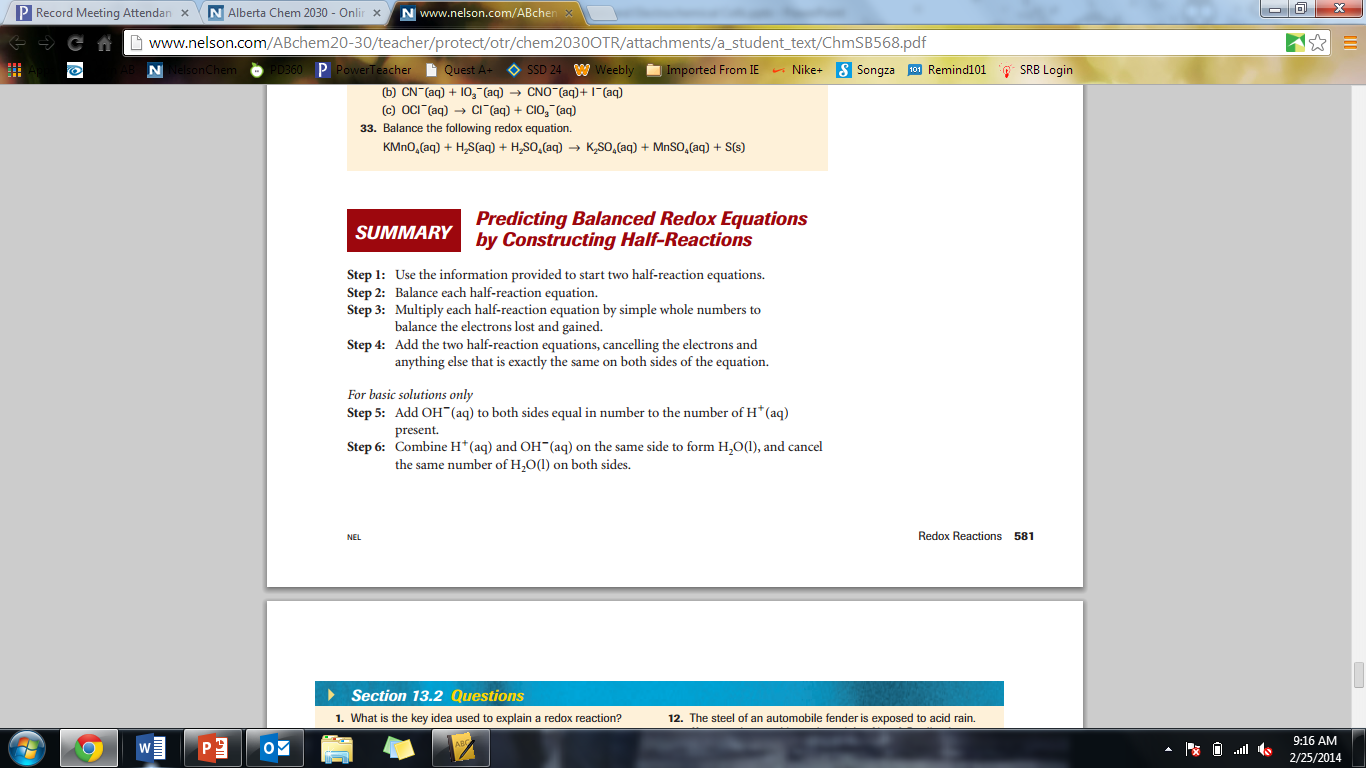 What if the table of relative strengths does not have the half reaction you are looking for? You can build your own! You will also be able to use these reactions to predict what visible changes will occur
A common example of the application of redox reactions is the technology of a breathalyzer. A person suspected of being intoxicated blows into this device and the alcohol in the person’s breath reacts with an acidic dichromate ion solution to produce acetic acid (ethanoic acid) and aqueous chromium(III) ions. Predict the balanced redox reaction equation.
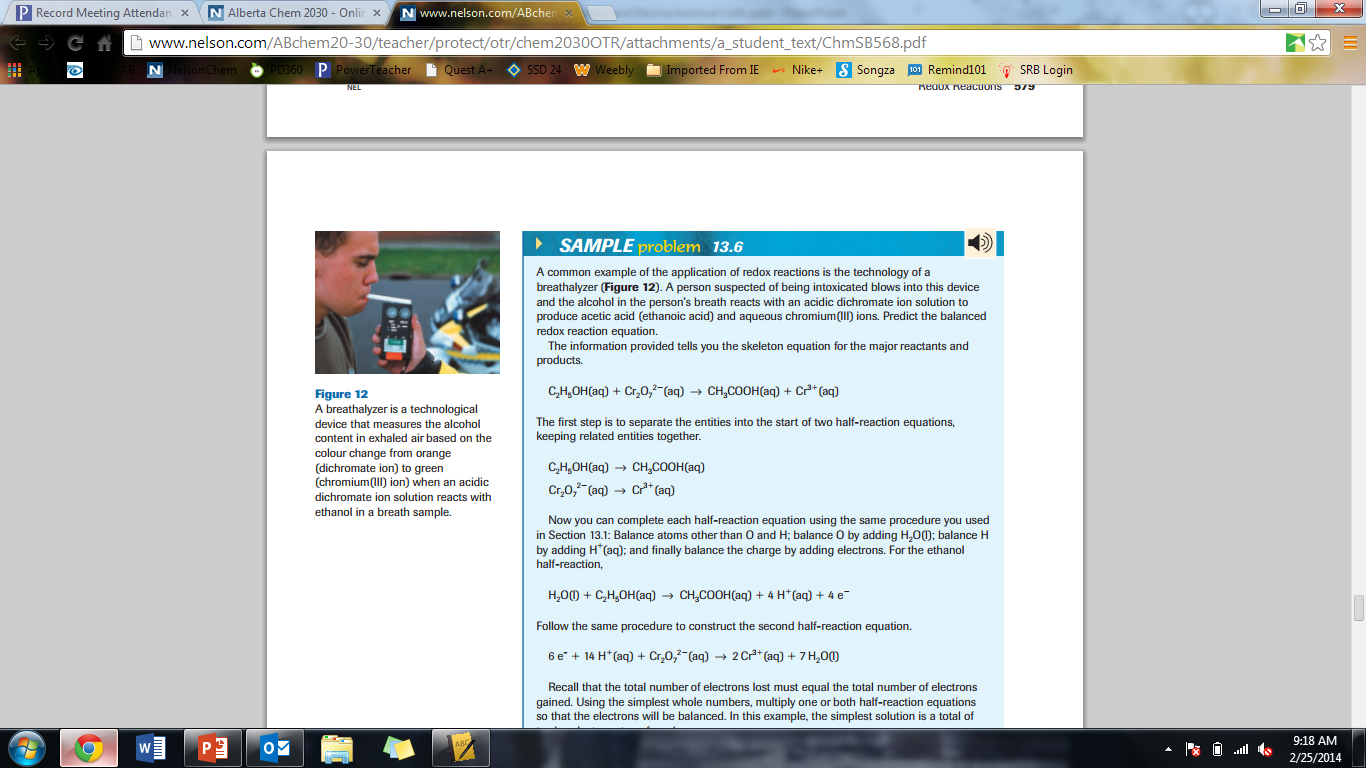 Example:(Basic Solution)
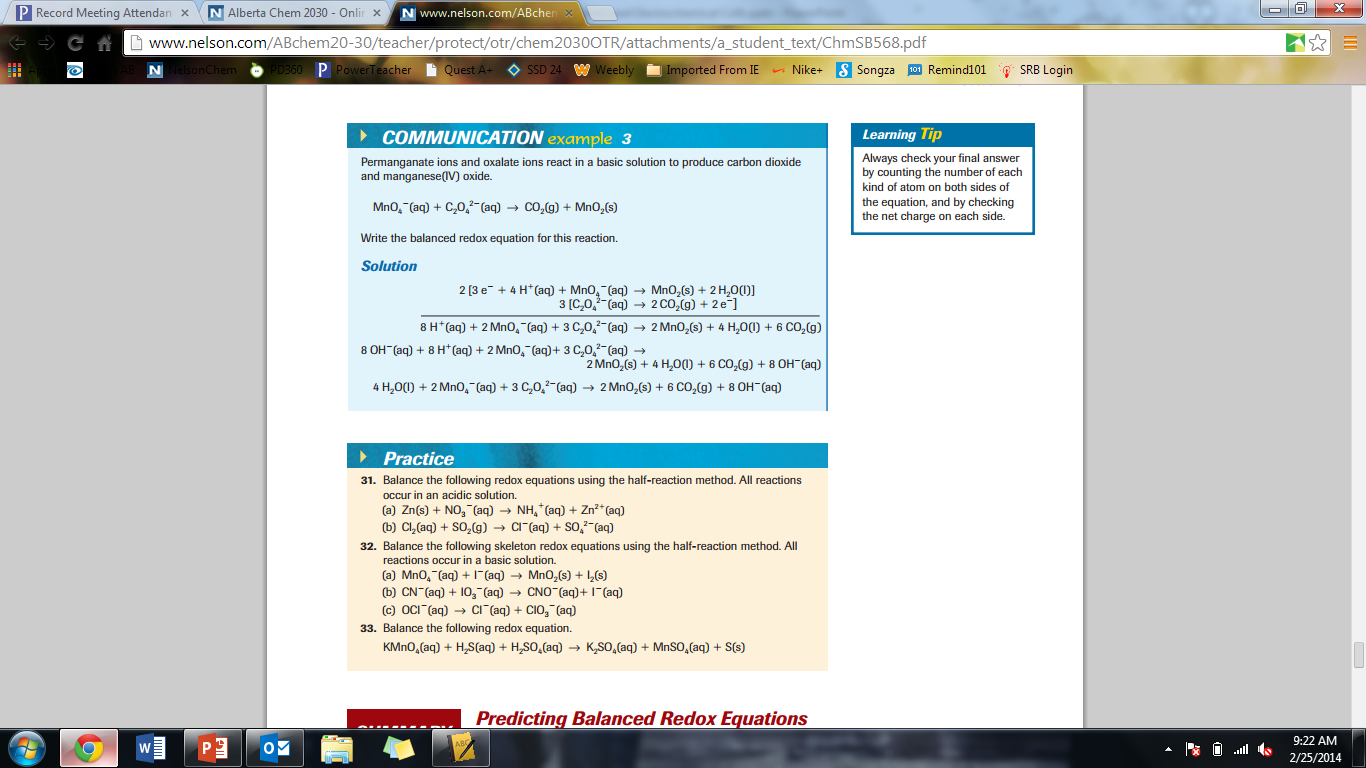 13.3 oxidation states
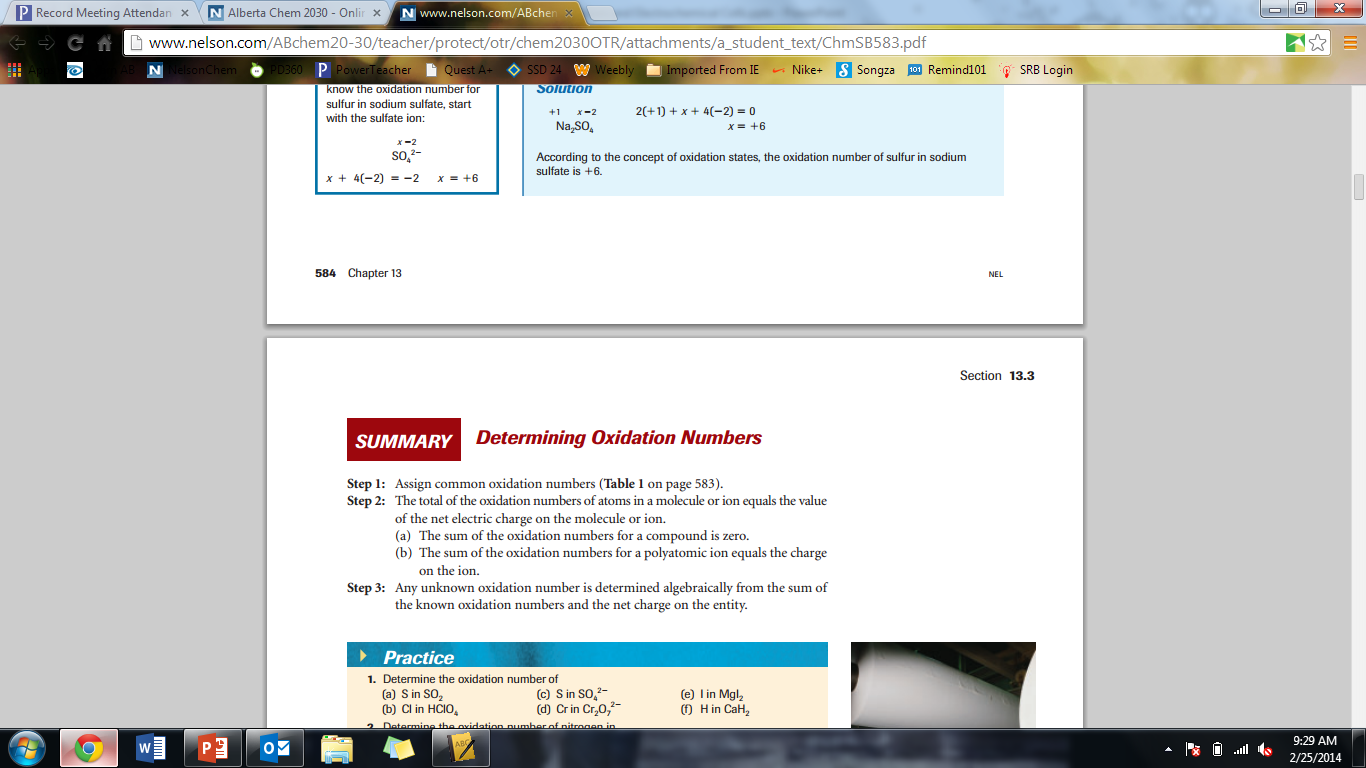 Balancing using oxidation numbers
Balancing using oxidation numbers
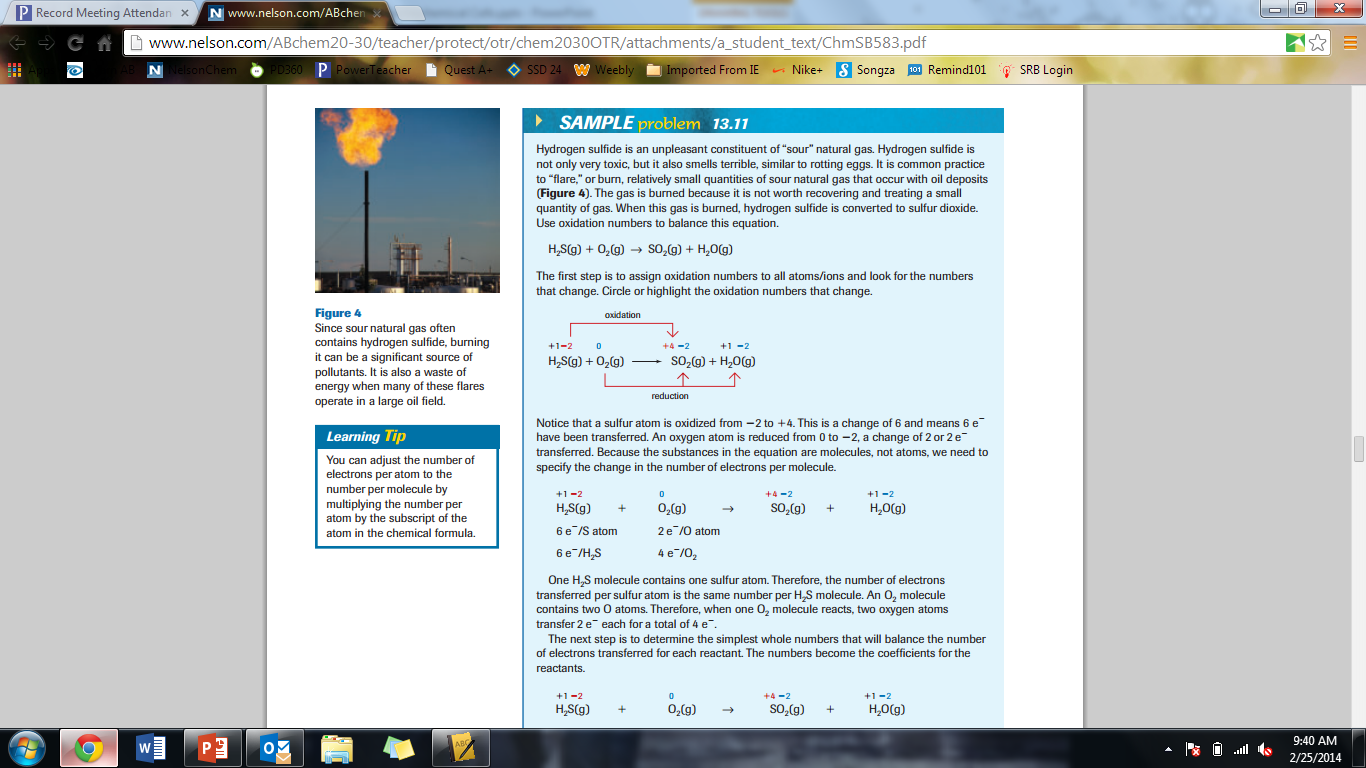 Balancing using oxidation numbers
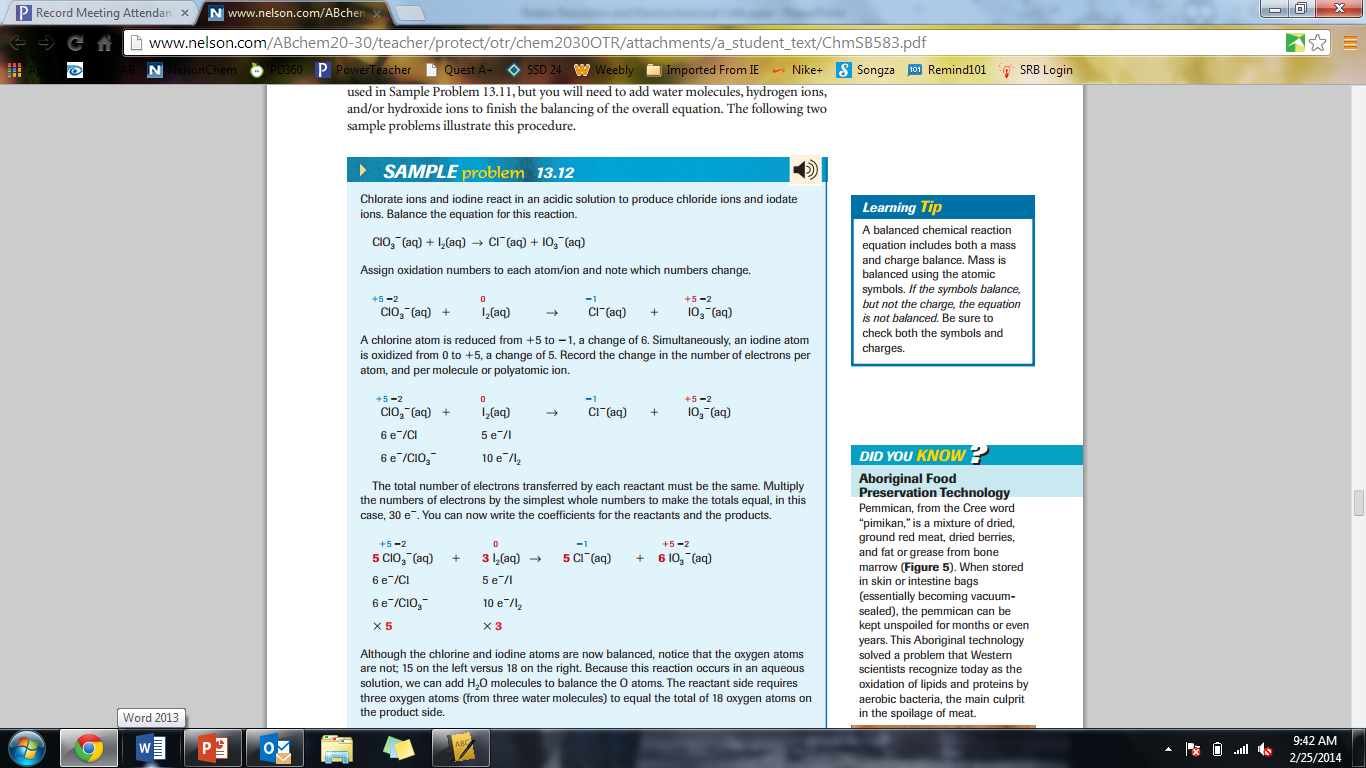 Balancing using oxidation numbers
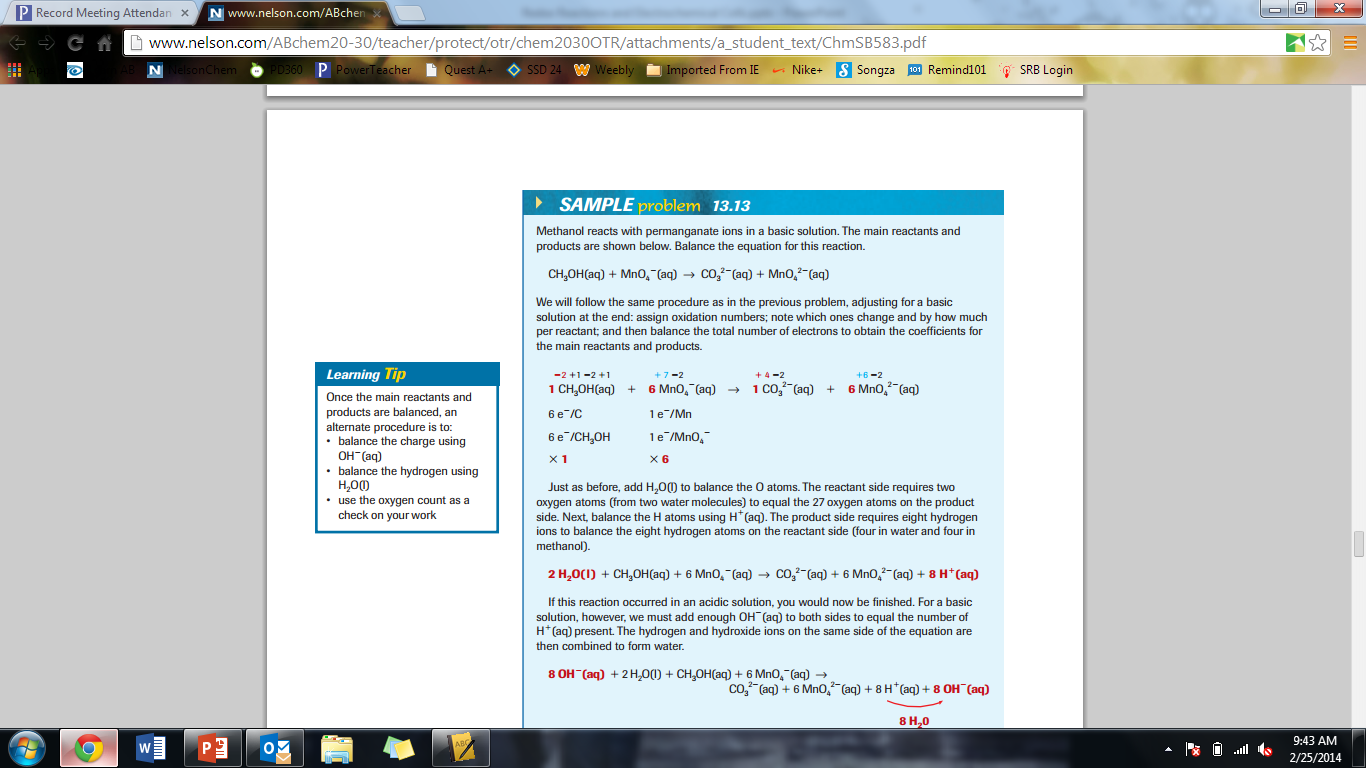 There are many industrial and laboratory applications of redox stoichiometry. For example:
a mining engineer must know the concentration of iron in a sample of iron ore in order to decide whether or not a mine would be profitable. Chemical technicians in industry, monitoring the quality of their companies’ products, must determine the concentration of substances such as sodium hypochlorite in bleach, or hydrogen peroxide in disinfectants
13.4 redox stoichiometry
Recall from last year:
The general stoichiometry procedure is as follows:
1. Write a balanced chemical equation with measurements and conversion factors.
2. Convert given measurements into a chemical amount.
3. Calculate the amount of the required substance using the mole ratio.
4. Convert this calculated amount to the final requested quantity
Problem:
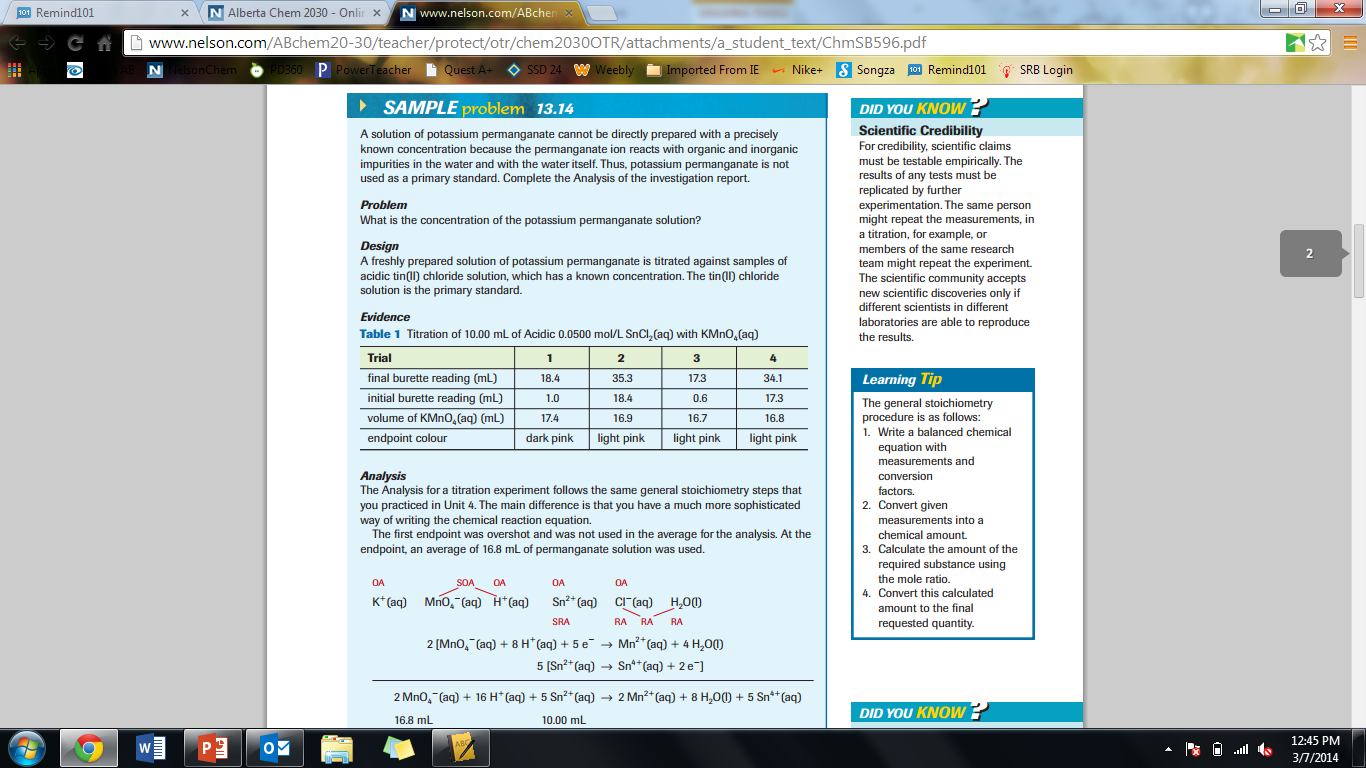 A freshly prepared solution of potassium permanganate is titrated against samples of acidic tin(II) chloride solution, which has a known concentration. The tin(II) chloride solution is the primary standard.
Given the following information, What is the concentration of the potassium permanganate solution?
Problem:
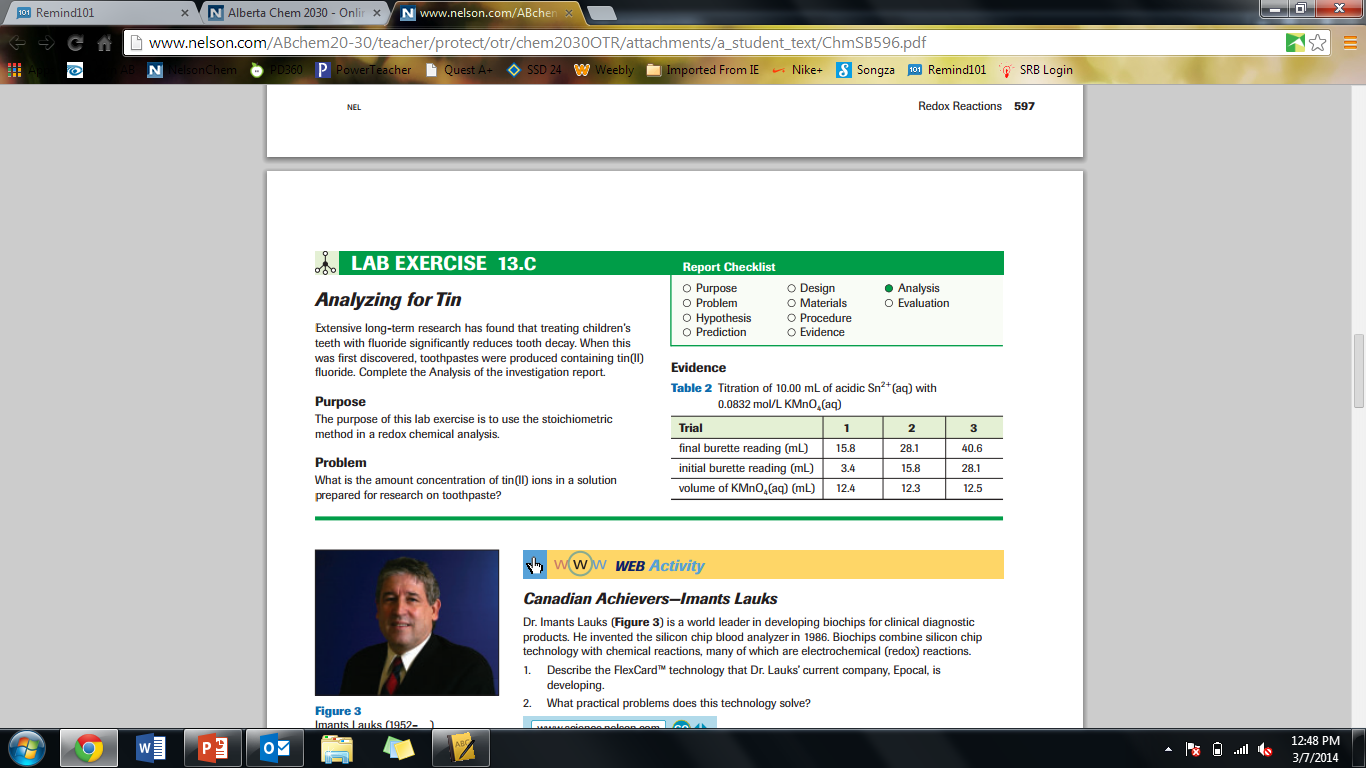 Extensive long-term research has found that treating children’s teeth with fluoride significantly reduces tooth decay. When this was first discovered, toothpastes were produced containing tin(II) fluoride. Complete the Analysis of the investigation report.
Given the following information determine the amount concentration of tin(II) ions in a solution prepared for research on toothpaste?
Pure iron metal may be used as a primary standard for permanganate solutions. A 1.08 g sample of pure iron wire was dissolved in acid, converted to iron(II) ions, and diluted to 250.0 mL. In the titration, an average volume of 13.6 mL of permanganate solution was required to react with 10.0 mL of the acidic iron(II) solution. Calculate the amount concentration of the permanganate solution.
Problem: